Мониторинг деятельности общеобразовательных организаций по развитию МСО в логике КСКО
Горностаев Александр Октавьевич, заместитель директора КИМЦ
Сацук Ольга Ивановна, руководитель центра сопровождения развития МСО (КИМЦ)
10-11 декабря 2019
Мониторинг деятельности общеобразовательных организаций по развитию МСО в логике КСКО
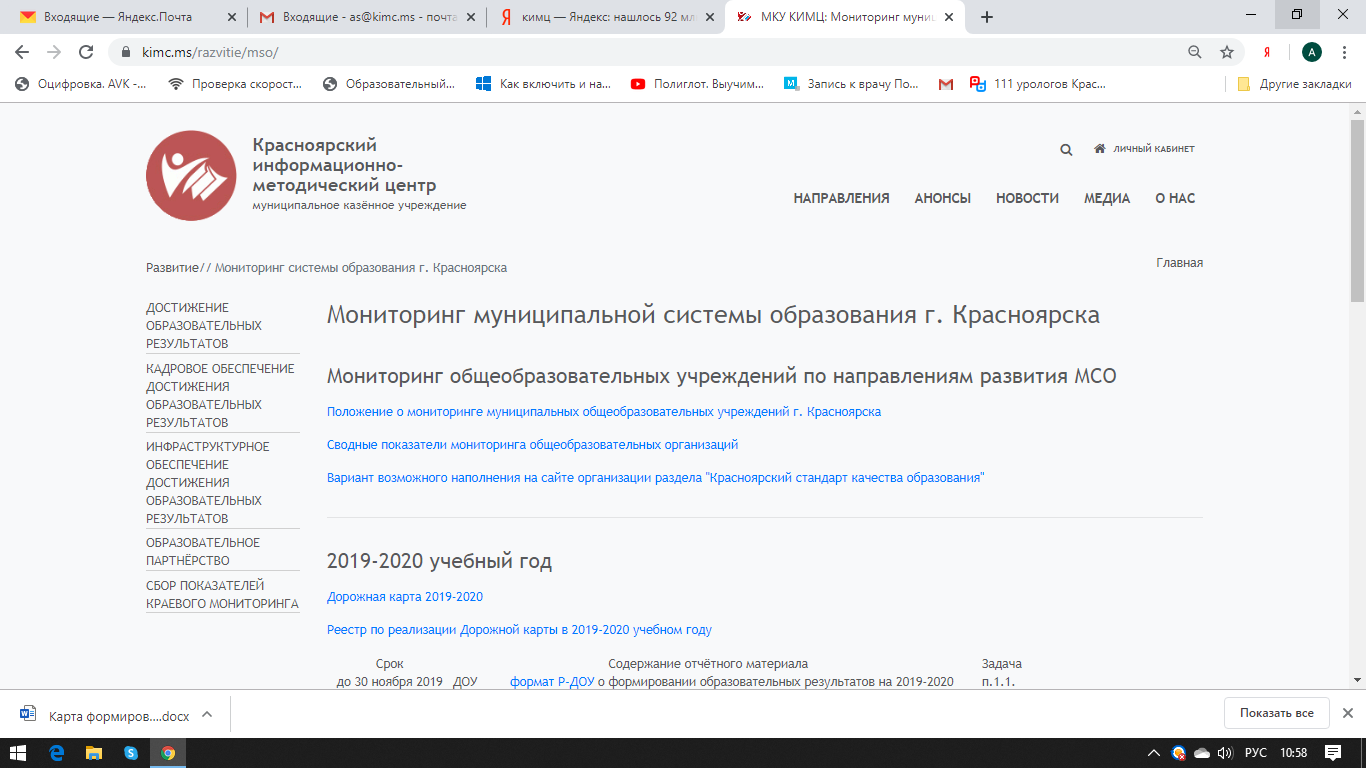 Мониторинг деятельности общеобразовательных организаций по развитию МСО в логике КСКО
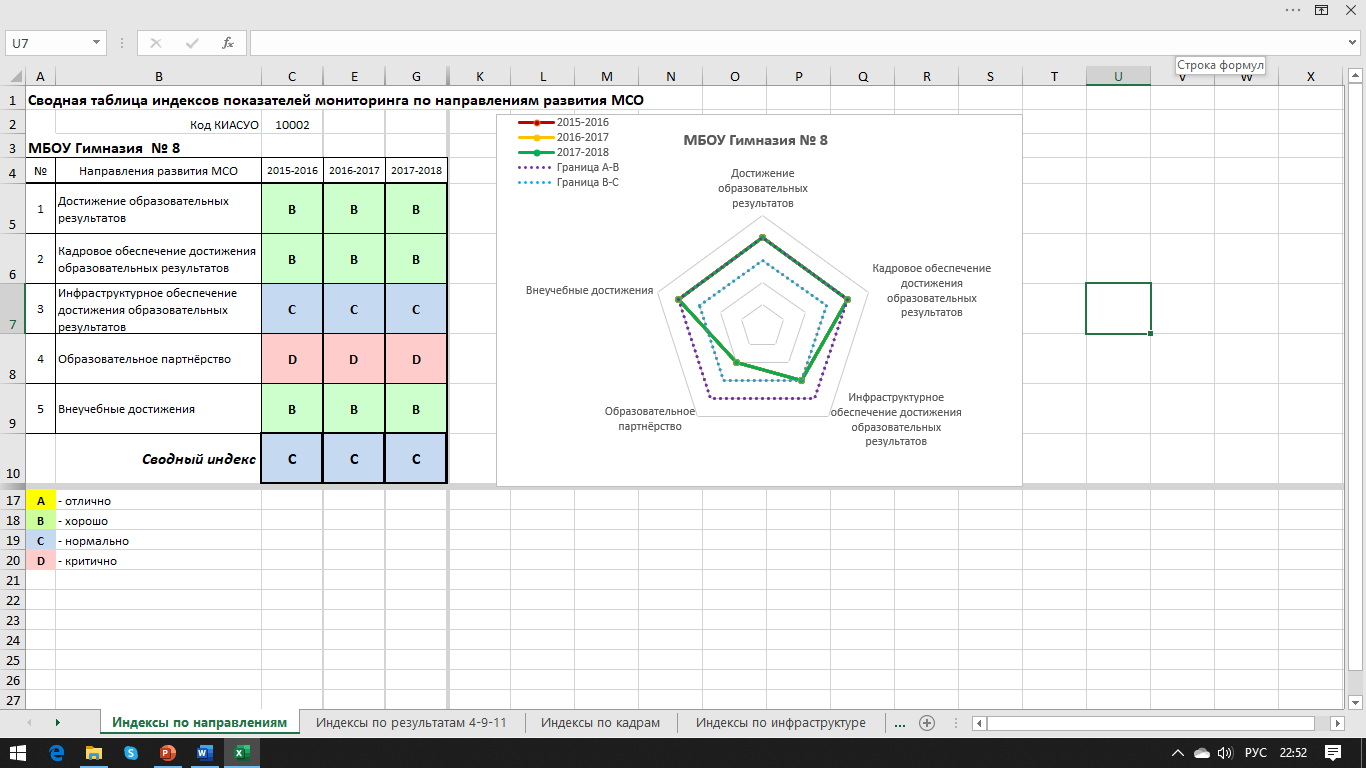 Мониторинг деятельности общеобразовательных организаций по развитию МСО в логике КСКО
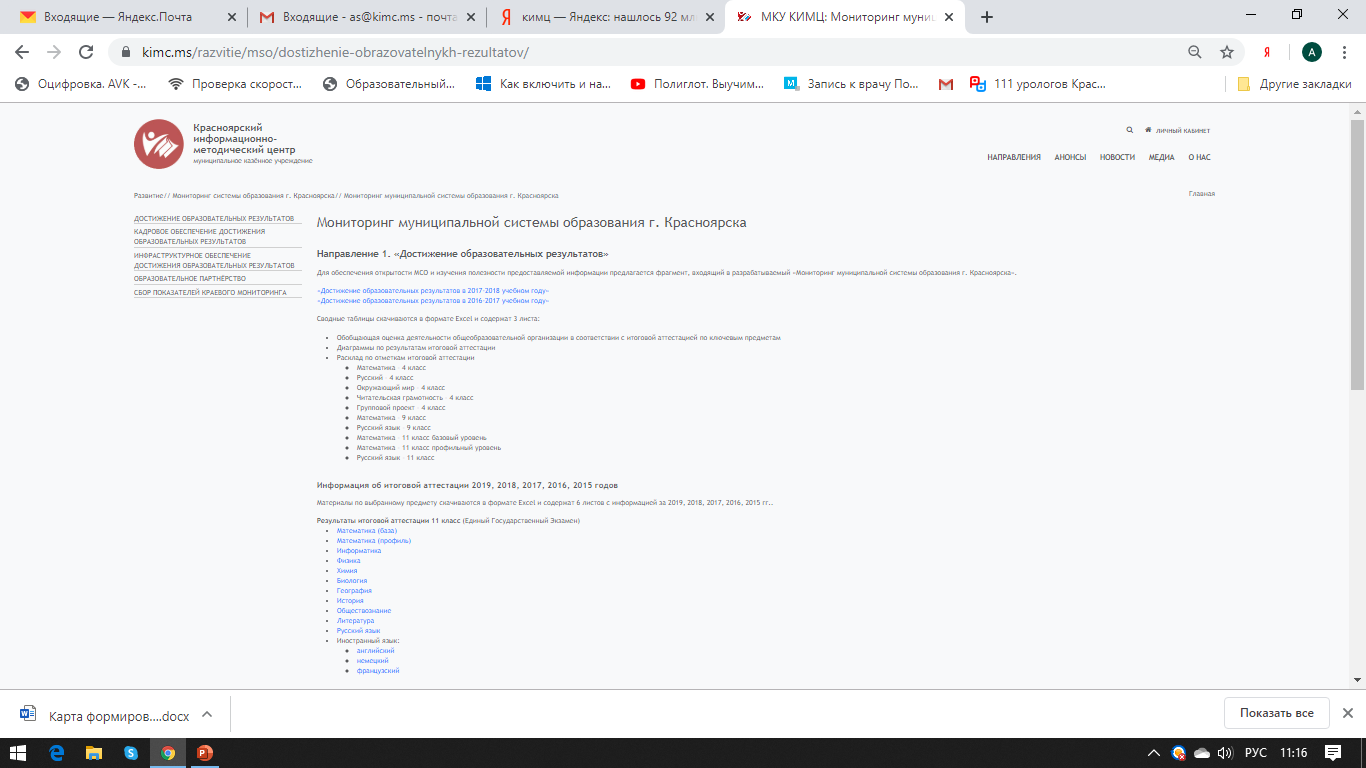 Мониторинг деятельности общеобразовательных организаций по развитию МСО в логике КСКО
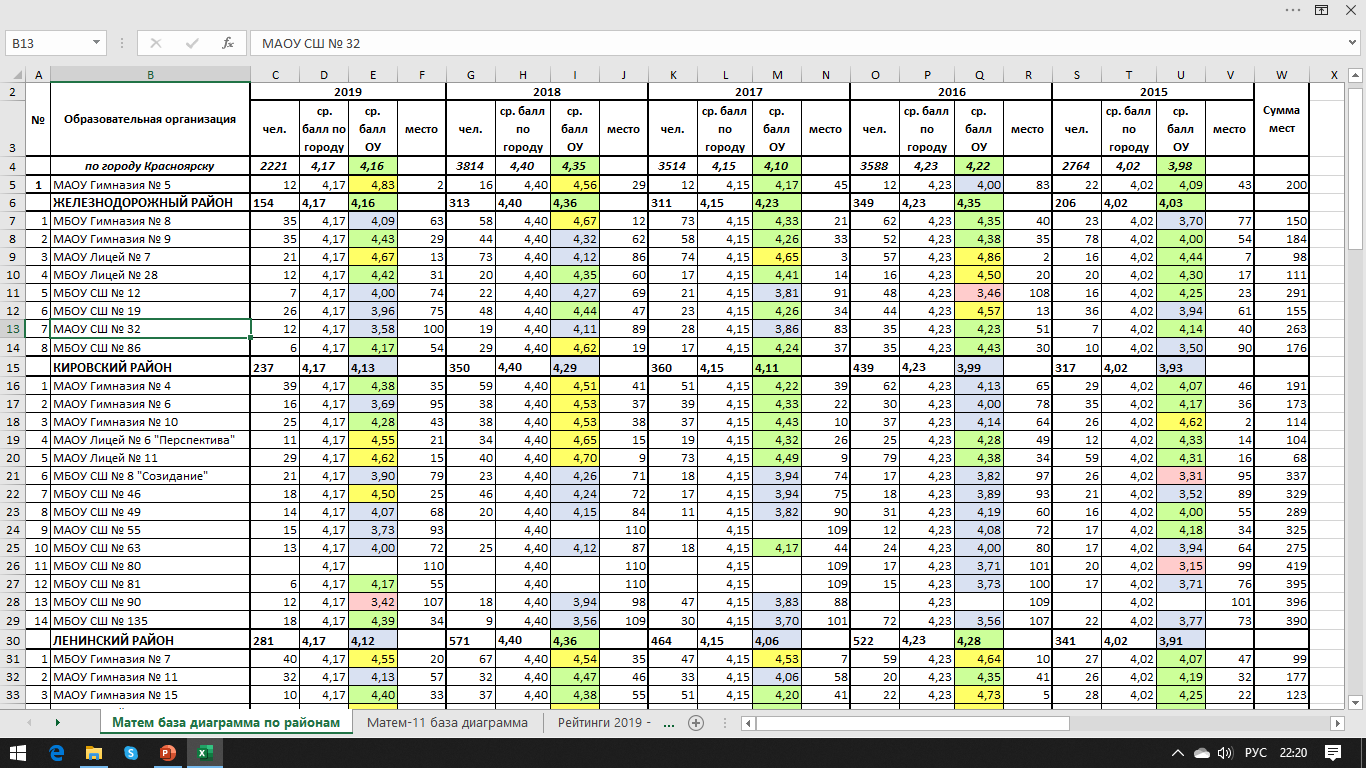 Мониторинг деятельности общеобразовательных организаций по развитию МСО в логике КСКО
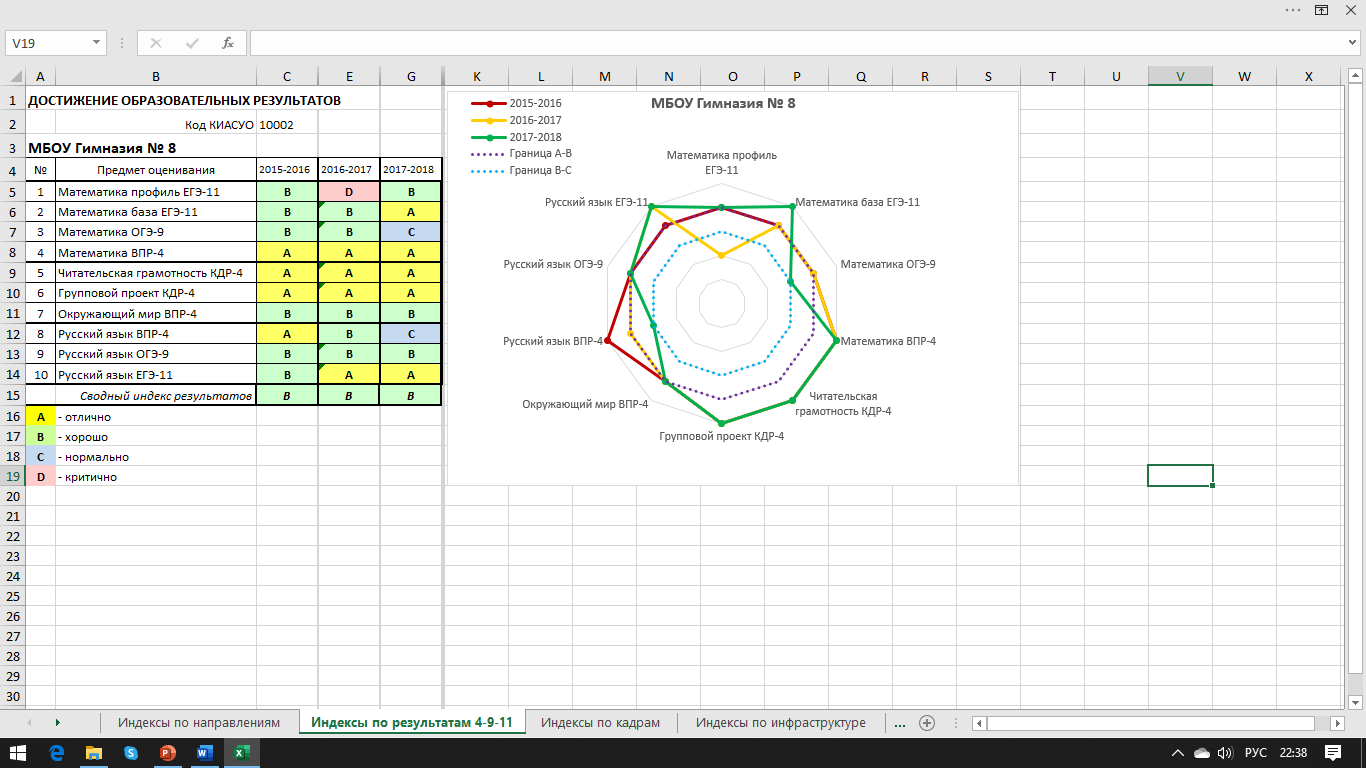 Мониторинг деятельности общеобразовательных организаций по развитию МСО в логике КСКО
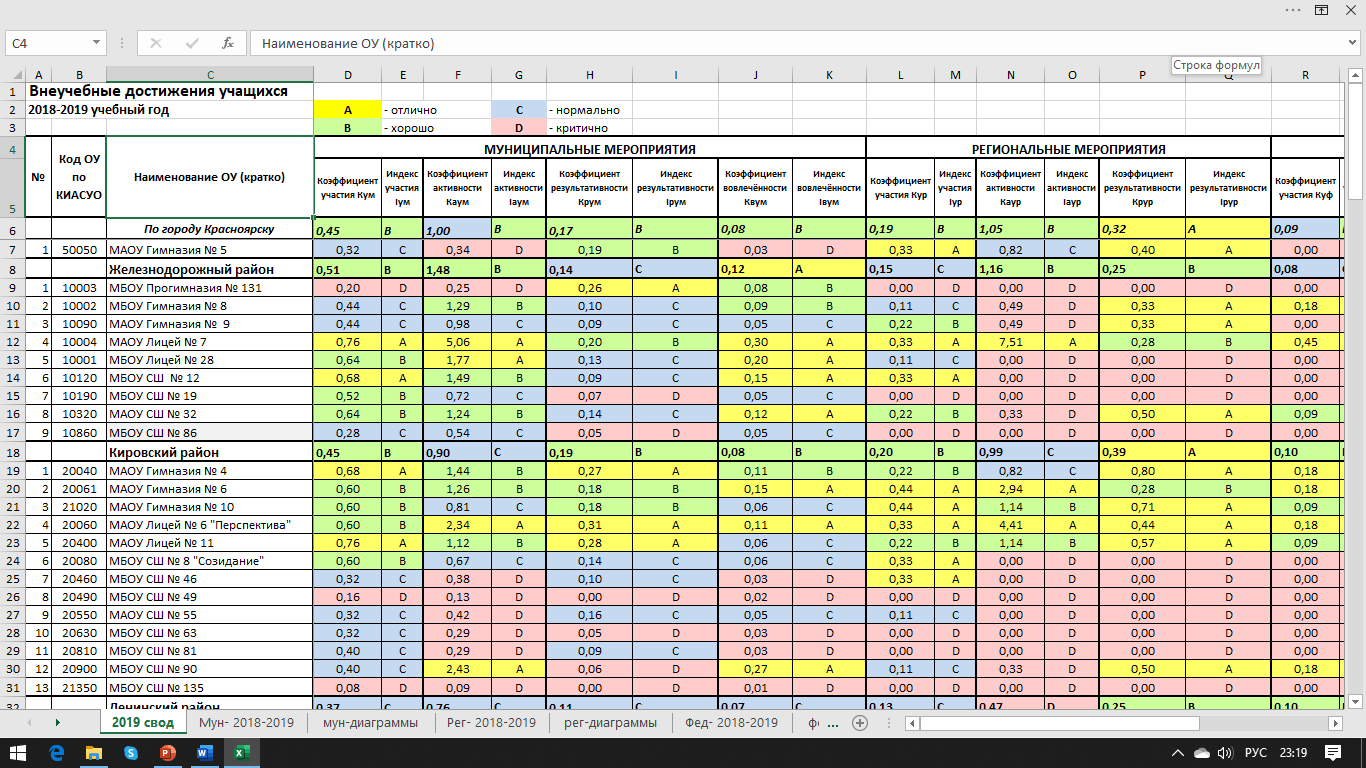 Мониторинг деятельности общеобразовательных организаций по развитию МСО в логике КСКО
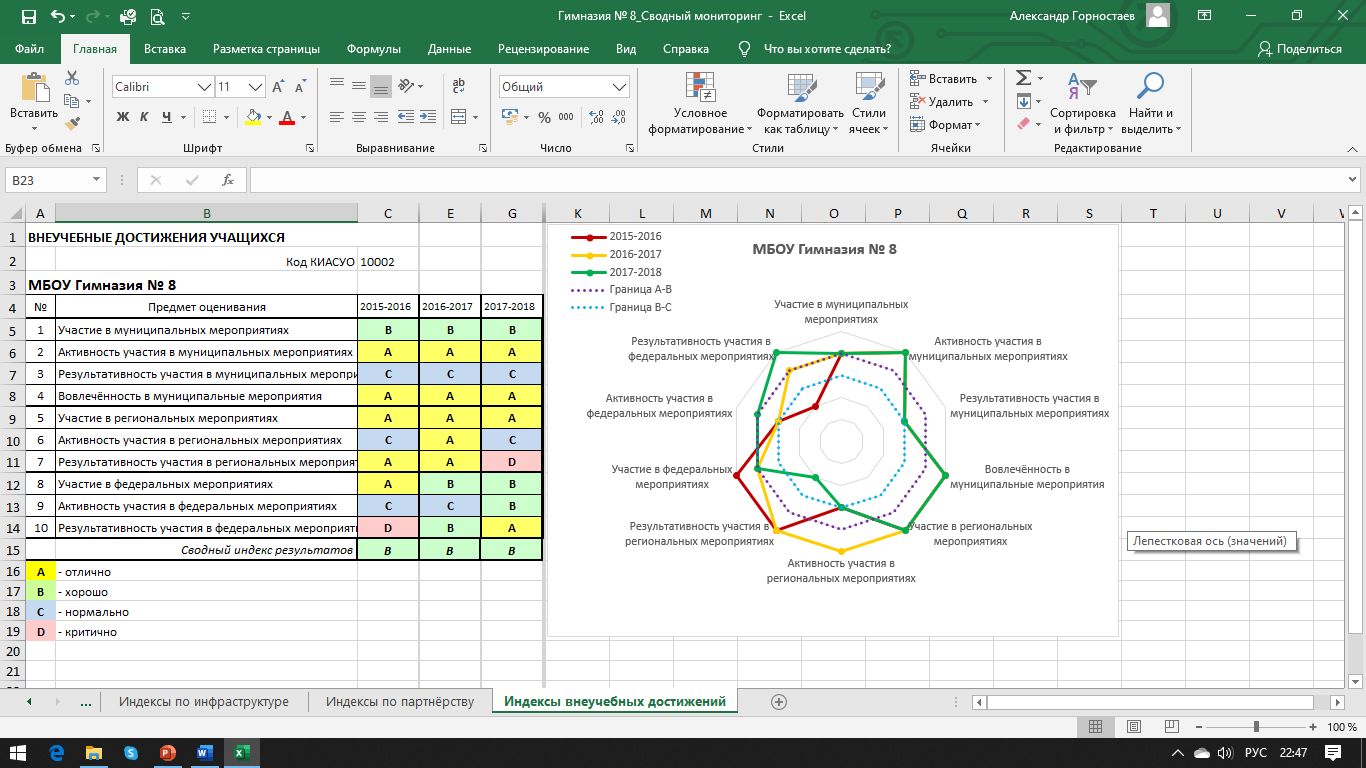 Мониторинг деятельности общеобразовательных организаций по развитию МСО в логике КСКО
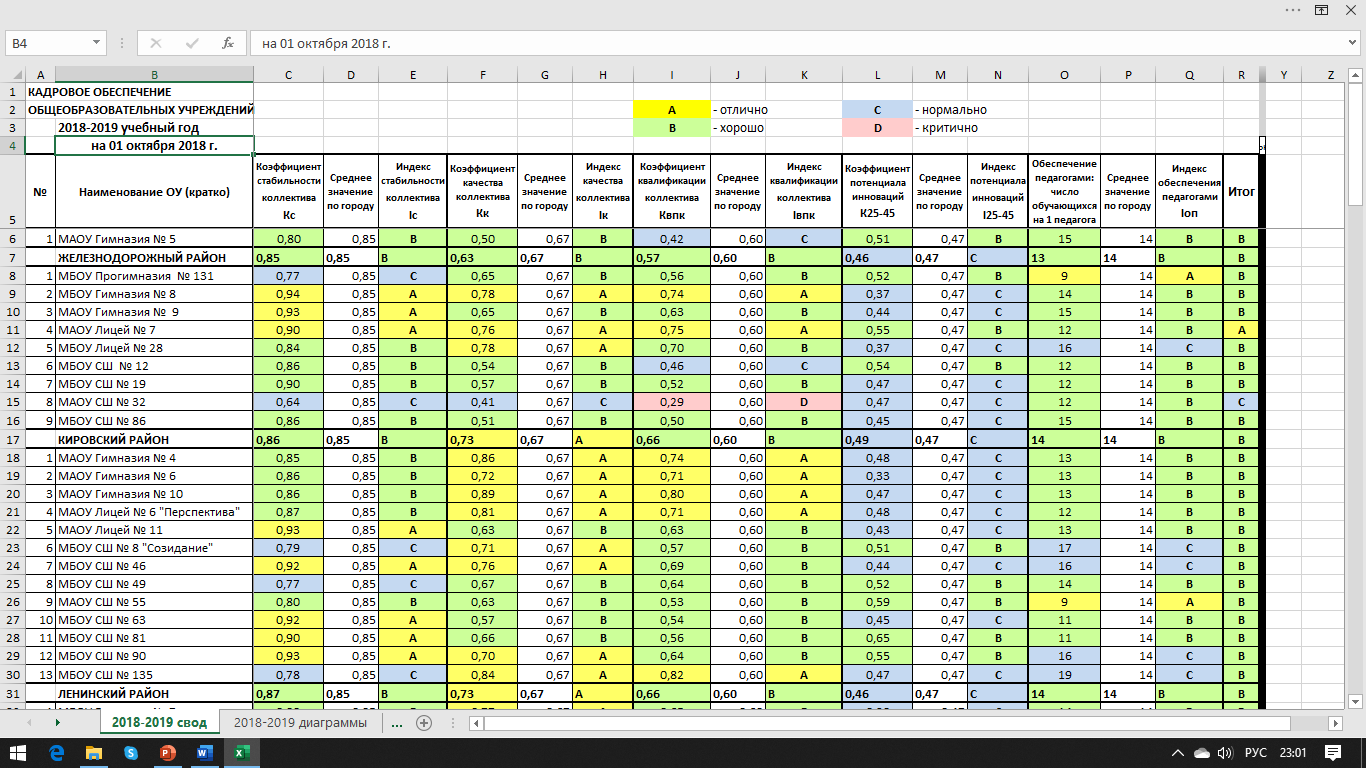 Мониторинг деятельности общеобразовательных организаций по развитию МСО в логике КСКО
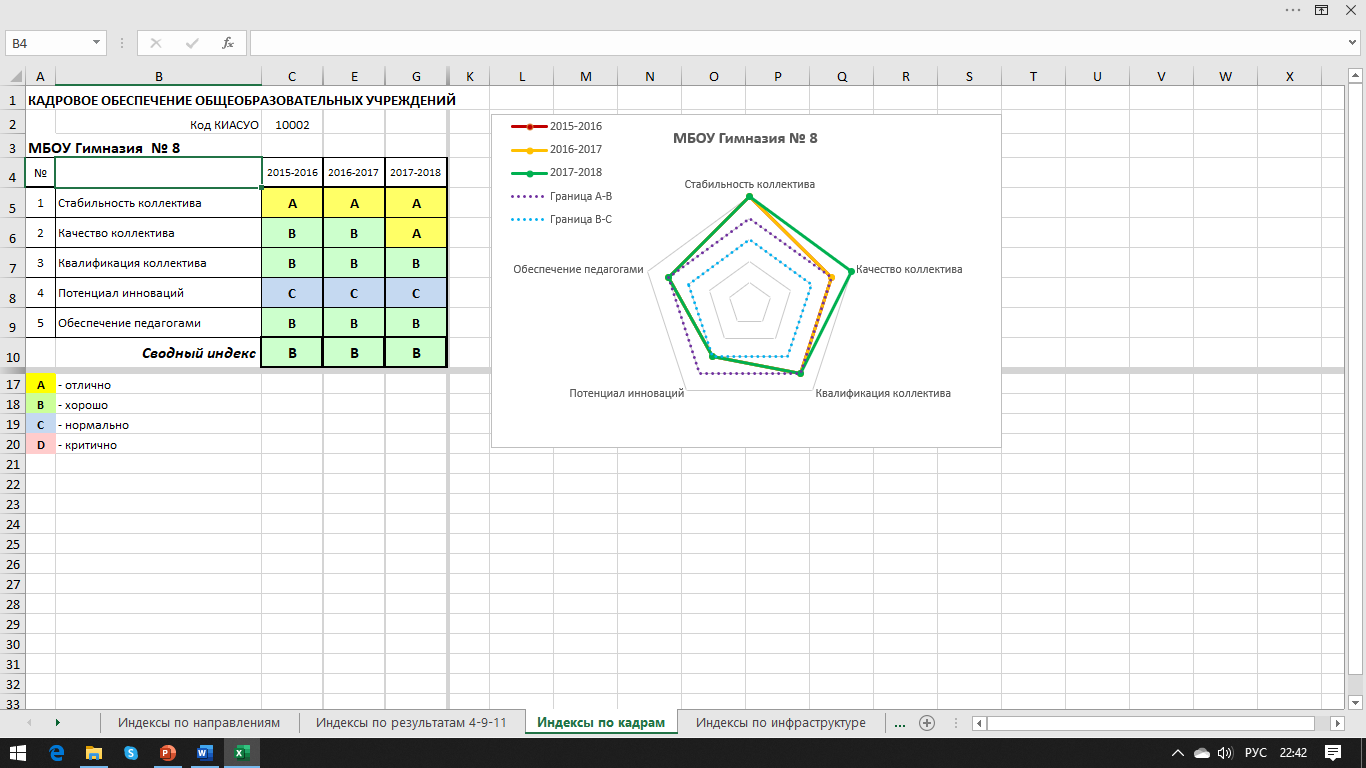 Мониторинг деятельности общеобразовательных организаций по развитию МСО в логике КСКО
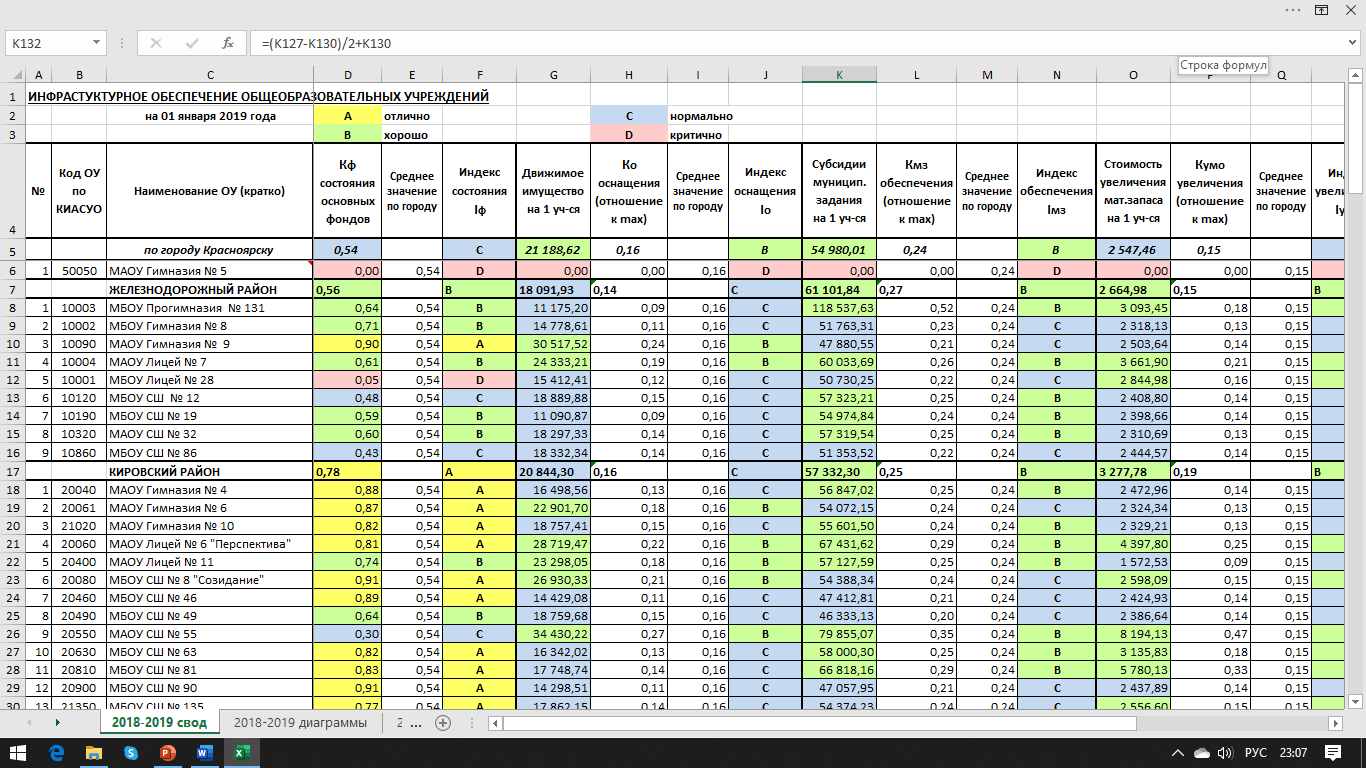 Мониторинг деятельности общеобразовательных организаций по развитию МСО в логике КСКО
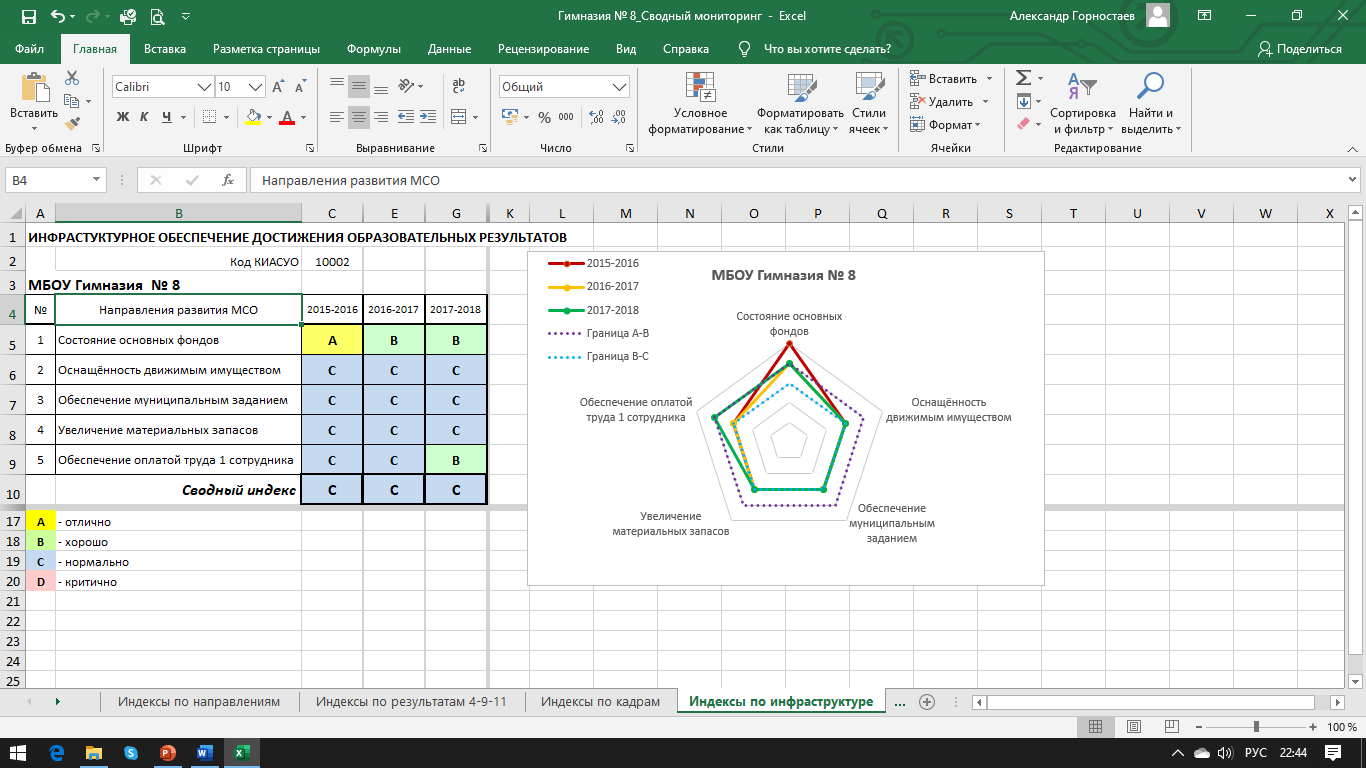 Мониторинг деятельности общеобразовательных организаций по развитию МСО в логике КСКО
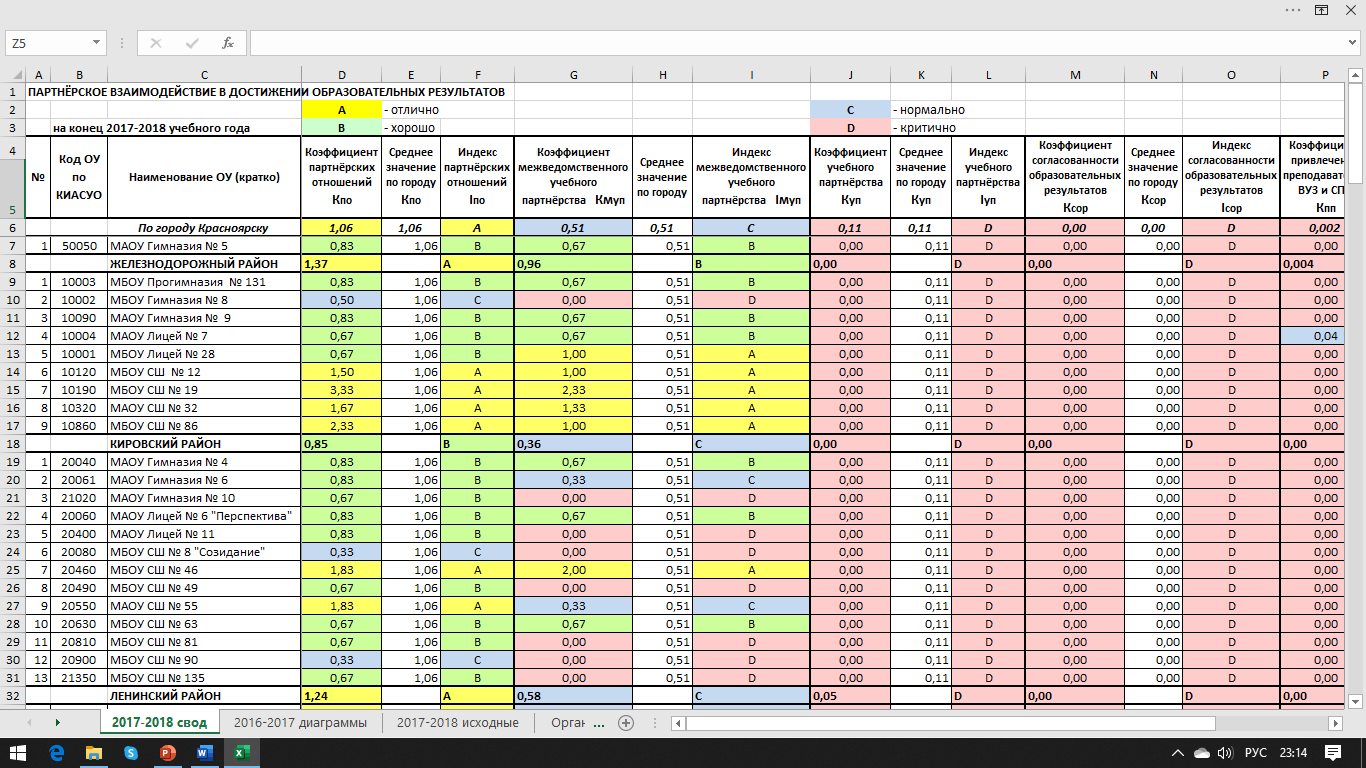 Мониторинг деятельности общеобразовательных организаций по развитию МСО в логике КСКО
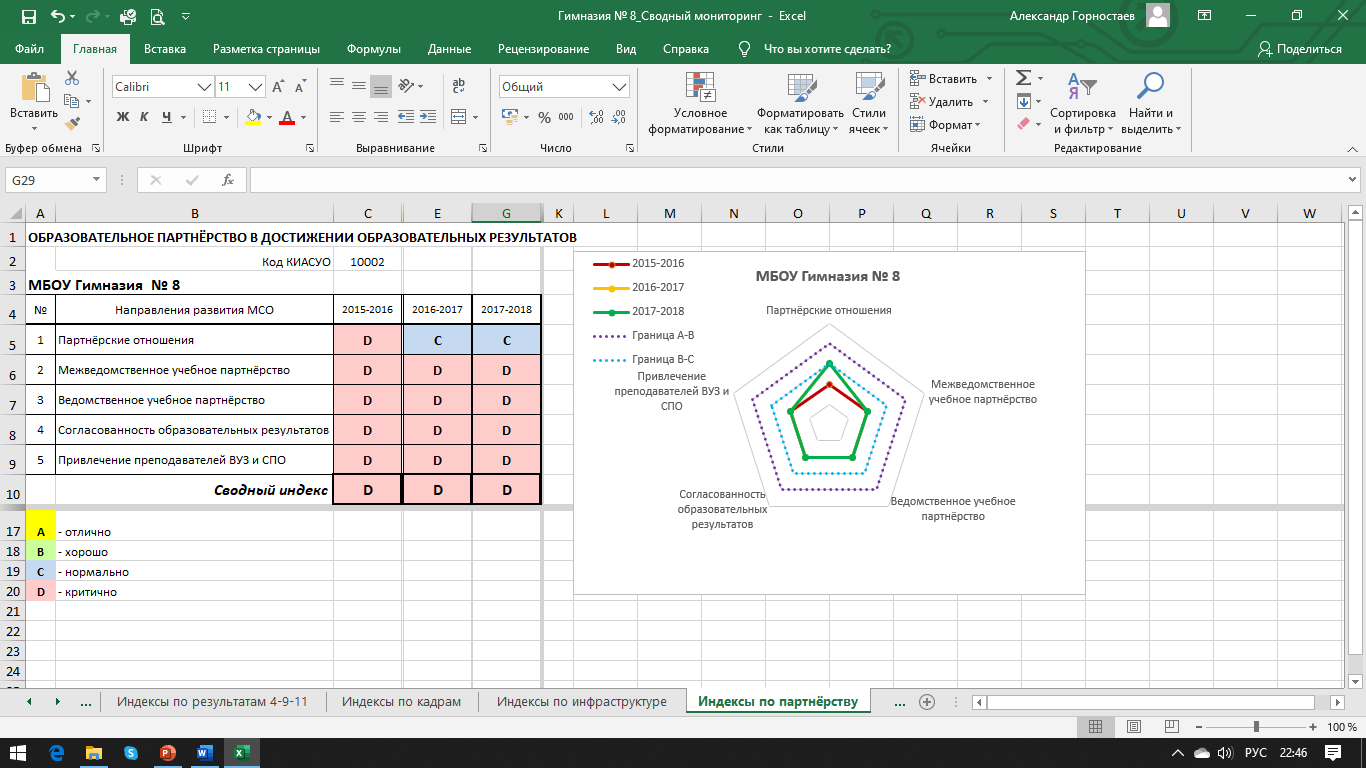